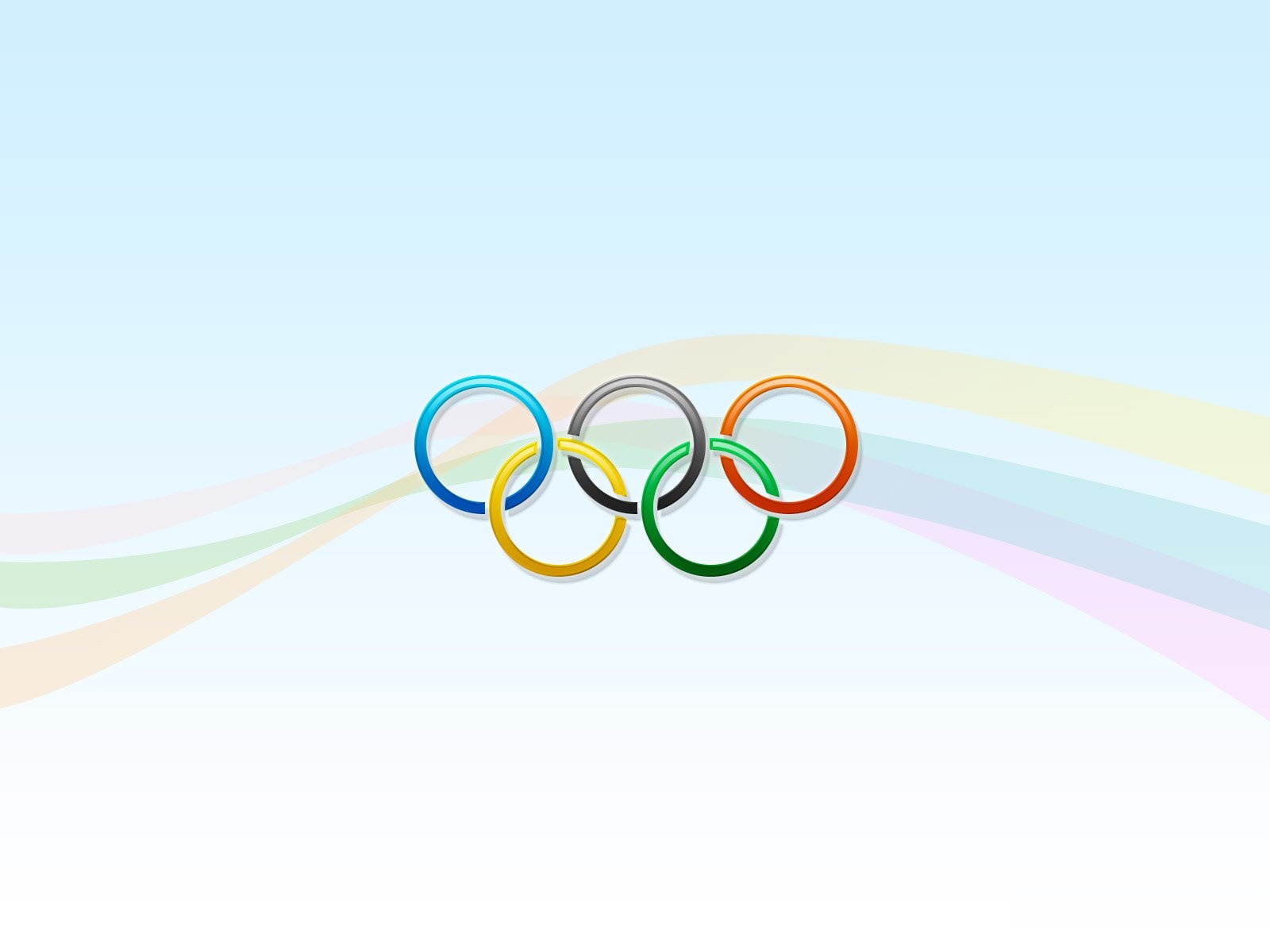 Тест по теме «Олимпийские игры»
Учитель физической культуры
МБОУ «Любинская СОШ№2»
Кононова Надежда Викторовна
1. Впервые в истории человечества Олимпийские игры состоялись:
в) в I в. н.э.;
а) в V в. до н.э.;
Подумай!
Подумай!
г) в 394 г. н.э.
б) в 776 г. до н.э.;
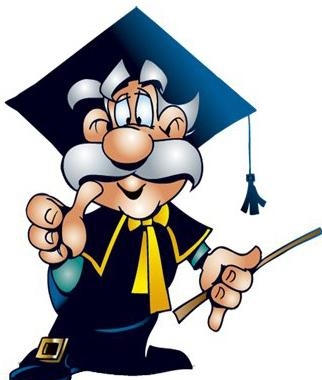 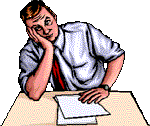 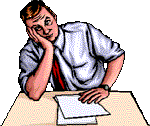 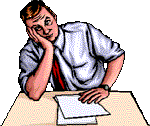 2. Кто был первым Олимпийским чемпионом в истории российского олимпийского движения:
а) Николай Панин-Коломенкин
б) Александр Петров;
в) Николай Орлов - Петров
г) Александр Немов
Подумай!
Подумай!
ошибочка
ошибочка
ошибочка
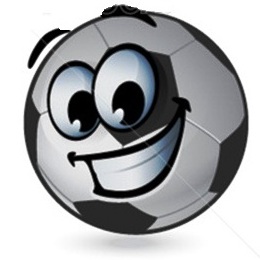 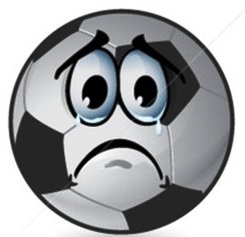 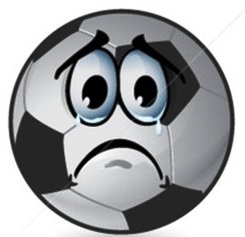 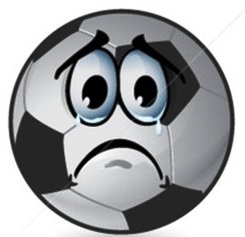 отлично
3. Когда впервые российские спортсмены приняли участие в Олимпийских играх:
Подумай!
в) в 1908 году
а) в 1896 году
Подумай!
г) в 1880 году
б) в 1900 году
Подумай!
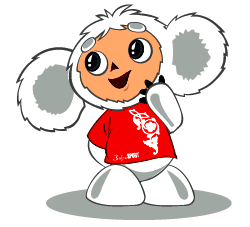 Молодец!
4. В какой стране зародились Олимпийские игры:
Подумай!
а) Франция
в) Лондон
Подумай!
г) Стокгольм
б)Древняя Греция
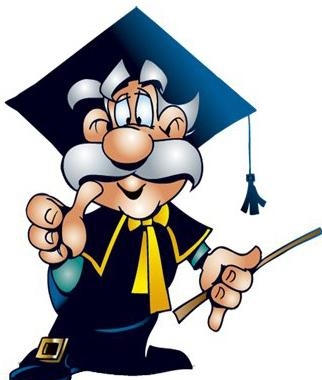 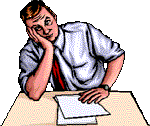 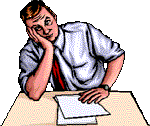 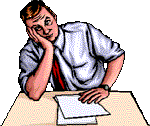 5. Через какой промежуток времени проводятся Олимпийские игры:
Подумай!
в) через 4 года
а) через 5 лет
Подумай!
г) каждые 2 года
б) через 8 лет
ошибочка
ошибочка
ошибочка
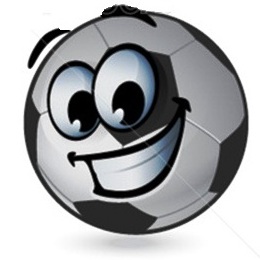 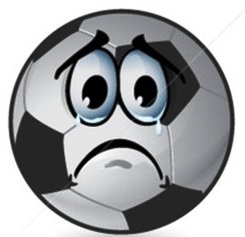 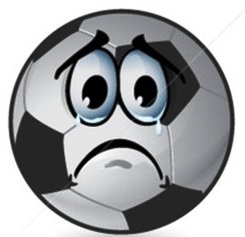 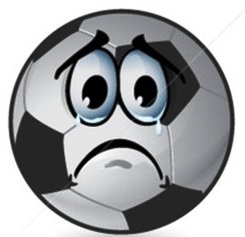 отлично
6. Как назывались победители древних олимпийских игр:
Подумай!
а) чемпионами
в) олимпийцами
Подумай!
г) спорстменами
б) олимпиониками
Подумай!
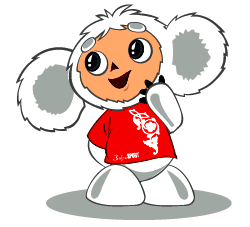 Молодец!
7. От какого слова произошло название «стадион»
в) стадий
а) дорожка
Подумай!
б) спортивный зал
Подумай!
г) площадка
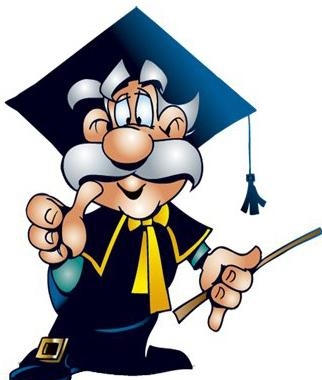 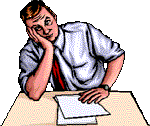 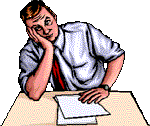 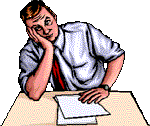 8. Чему равен один «стадий»:
в) 197,27м
а) 197,72м
Подумай!
Подумай!
б) 300м
г) 100м
ошибочка
ошибочка
ошибочка
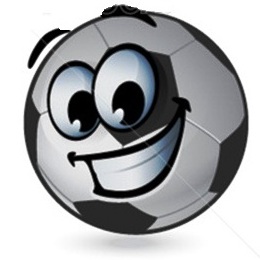 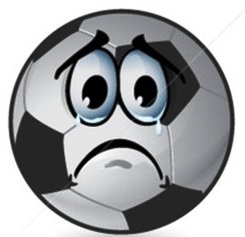 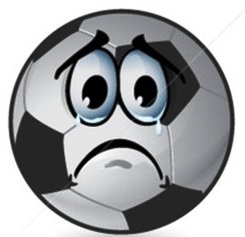 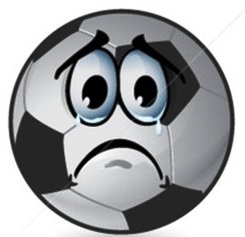 отлично
9. Что обозначает 5 переплетенных между собой колец:
а) количество участников
Подумай!
б) единство 5 континентов
Подумай!
в) для красоты
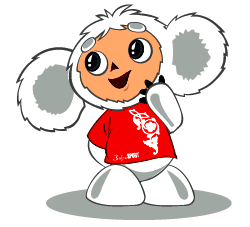 Молодец!
10. Чем награждали олимпийских чемпионов в наше время:
а) пальмовыми ветвями
Подумай!
б) медалями
в) лавровыми венками
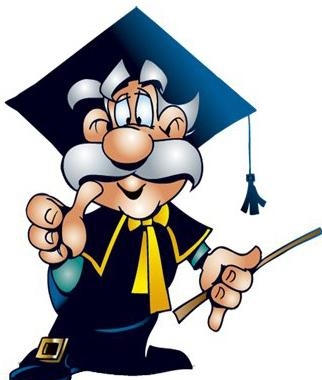 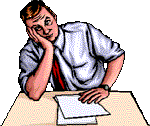 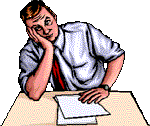 11. Олимпиониками в Древней Греции называли:
а) жителей Олимпии
Подумай!
б) участников Олимпийских игр
Подумай!
в) победителей Олимпийских игр
Подумай!
г) судей Олимпийских игр
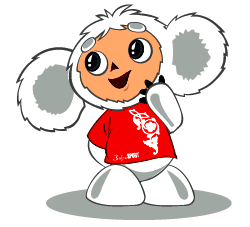 Молодец!
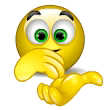 Ресурсы:
http://spo.1september.ru/articlef.php?ID=200801008
http://otdih.nakubani.ru/news/show/?newsid=41933
http://prm.ru/global/2010-02-12/87503
http://www.zlyuk.ru/archives/1076
http://otdih.nakubani.ru/news/show/?newsid=25183